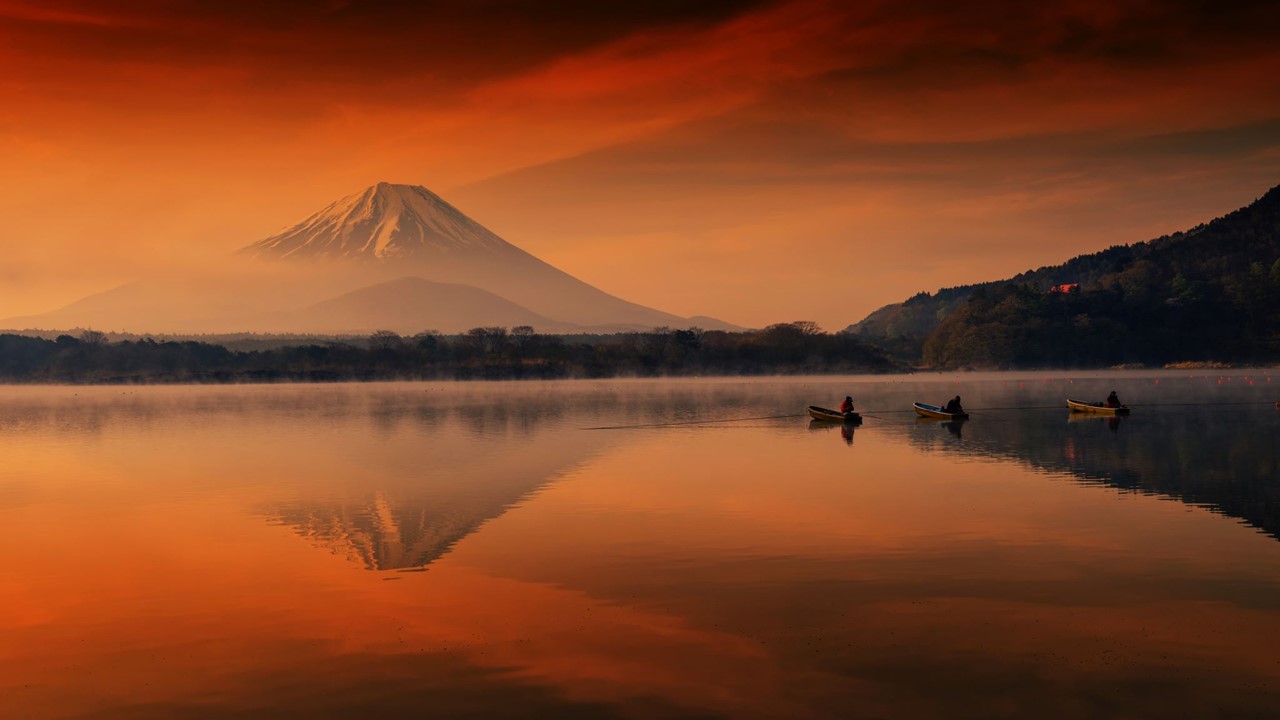 PRAISE BE TO OUR GOD
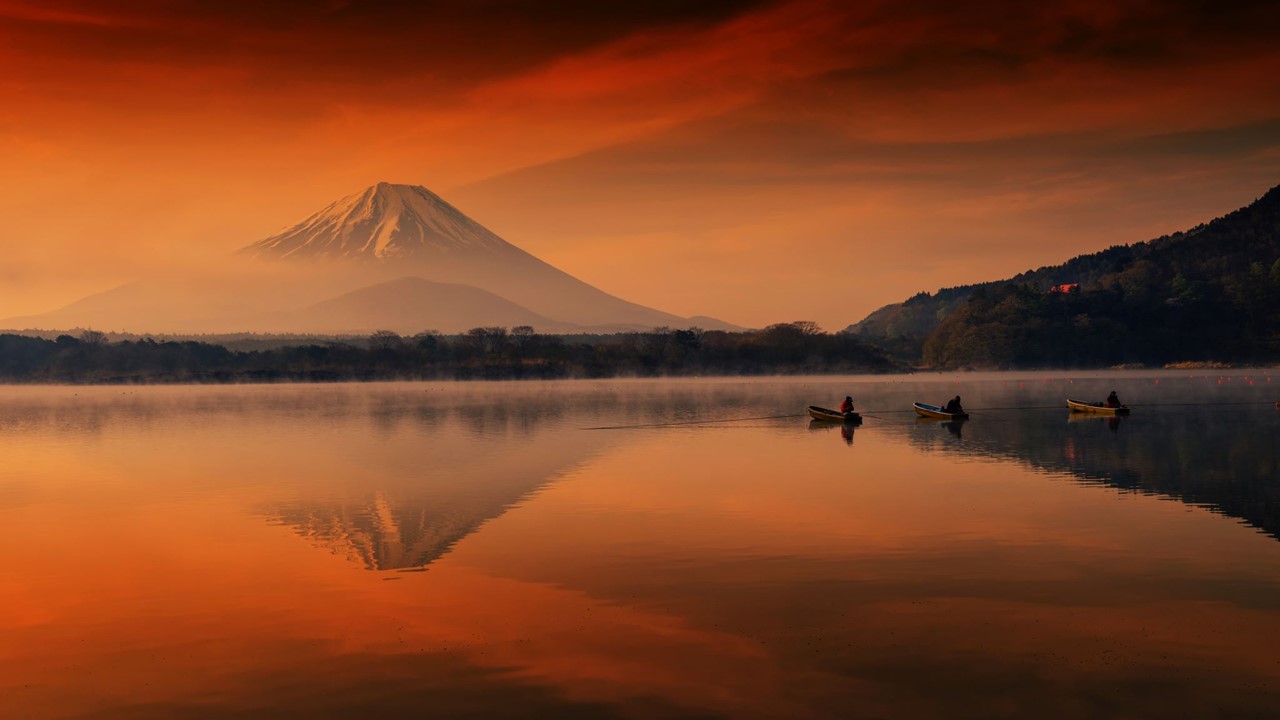 1Praise be to our God in heaven above!
He sent the Rod in His infinite love;
And saving truths in the Bible revealed,
Prophecies fulfilled and others unsealed.
ChorusO, I praise God, the Rod did arrive,
Us to reform, us to revive
From sad deception in faith and works,
Wherein death's siren lurks.
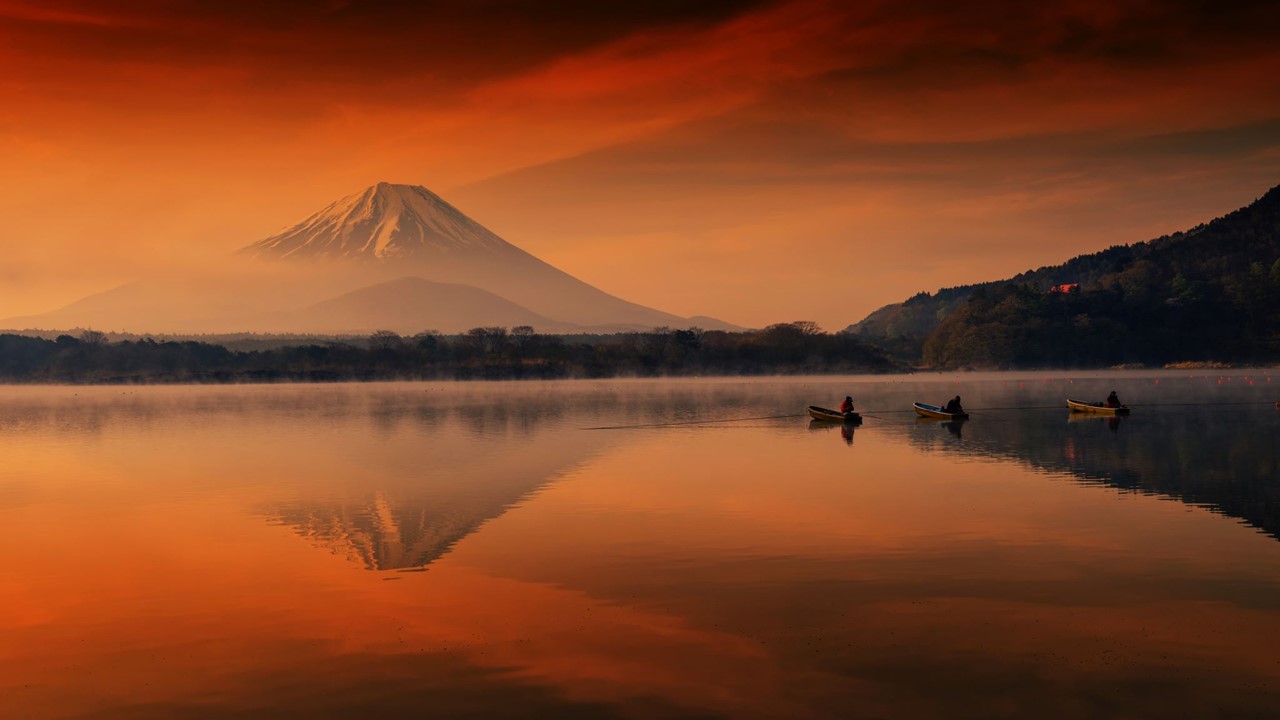 1If we would stand when the angel doth slay,
We'll sigh now, cry now, and learn to obey.
Thus, "firstfruits," cleansed by the pow'r of the Rod,
We'll win the multitude--"Praise ye our God"!
ChorusO, I praise God the Rod doth restore
Unto life new, all things of yore.
Thy kingdom come; O, naught can compare!
Sacrifice all; be there!